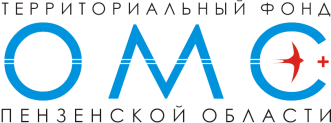 Об использовании медицинскими организациями средств нормированного страхового запаса ТФОМС Пензенской области для финансового обеспечения мероприятий по организации дополнительного профессионального образования медицинских работников по программам повышения квалификации, а также по приобретению и проведению ремонта медицинского оборудования в 2022 году
Использование медицинскими организациями средств нормированного страхового запаса ТФОМС Пензенской области
За 2022 год перечислены средства на  обеспечение мероприятий в размере
77 606,2 тыс. руб.
Финансовое обеспечение мероприятий 
по организации дополнительного профессионального образования
343 медицинских работника 
по программам повышения квалификации
в 16 медицинских организациях
2 106,5 тыс.руб.
Финансовое обеспечение мероприятий 
по приобретению медицинского оборудования
14 единиц медицинского оборудования 
в 3 медицинских организациях
59 344,3 тыс.руб.
Финансовое обеспечение мероприятий 
по ремонту медицинского оборудования
2 единицы медицинского оборудования 
в 2 медицинских организациях
16 155,4 тыс.руб.
Использование медицинскими организациями средств нормированного страхового запаса на дополнительное профессиональное образование медицинских работников

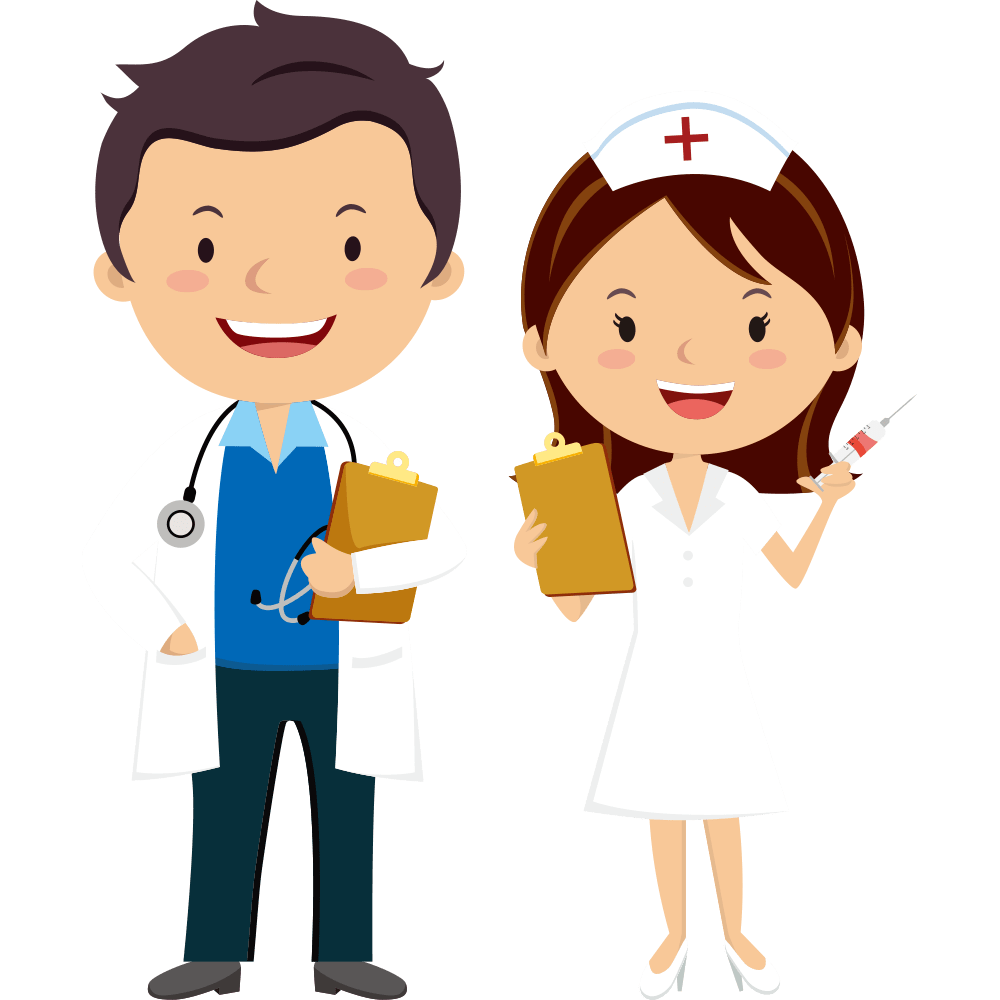 Факт по состоянию на 01.01.2023  на дополнительное профессиональное образование
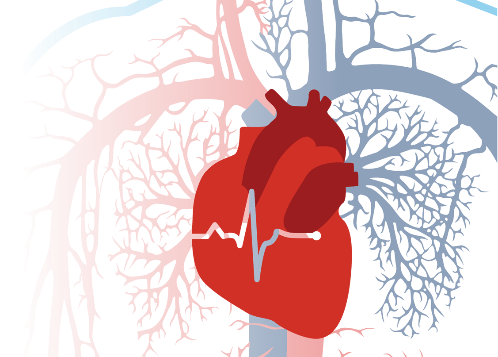 343 медицинских работника 
по программам повышения квалификации
в 16 медицинских организациях
2 106,5 тыс.руб.
Использование медицинскими организациями средств нормированного страхового запаса на дополнительное профессиональное образование медицинских работников

Факт по состоянию на 01.01.2023  на дополнительное профессиональное образование
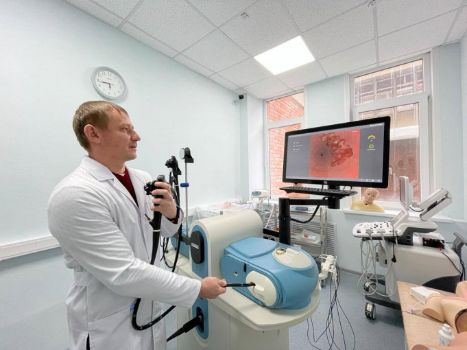 Использование медицинскими организациями средств нормированного страхового запаса на приобретение и проведение ремонта медицинского оборудования

Факт на 01.01.2023 по приобретению медицинского оборудования
30 844,3 тыс.руб.
Приобретение 13 единиц медицинского оборудования 
в 2 медицинских организациях
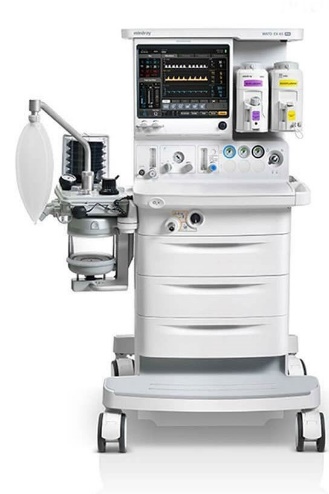 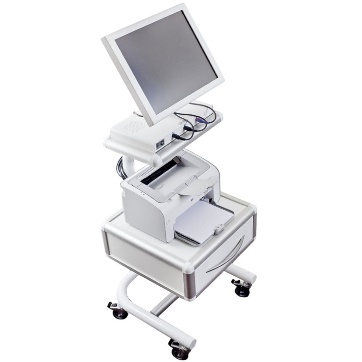 Приобретение медицинскими организациями медицинского оборудования 
за счет средств ОМС (ст.310 «Увеличение стоимости основных средств») в 2022 году
Осуществляли закупку медоборудования
46 медицинских организации
Государственные
38 МО
Частные
8 МО
Использование медицинскими организациями средств нормированного страхового запаса на приобретение и проведение ремонта медицинского оборудования

Исполненные мероприятия по состоянию на 01.01.2023, которые были включены в план мероприятий 2021 года по приобретению медицинского оборудования
Приобретение 1 единицы медицинского оборудования 
		                           в 1 медицинской организации
28 500 тыс.руб.
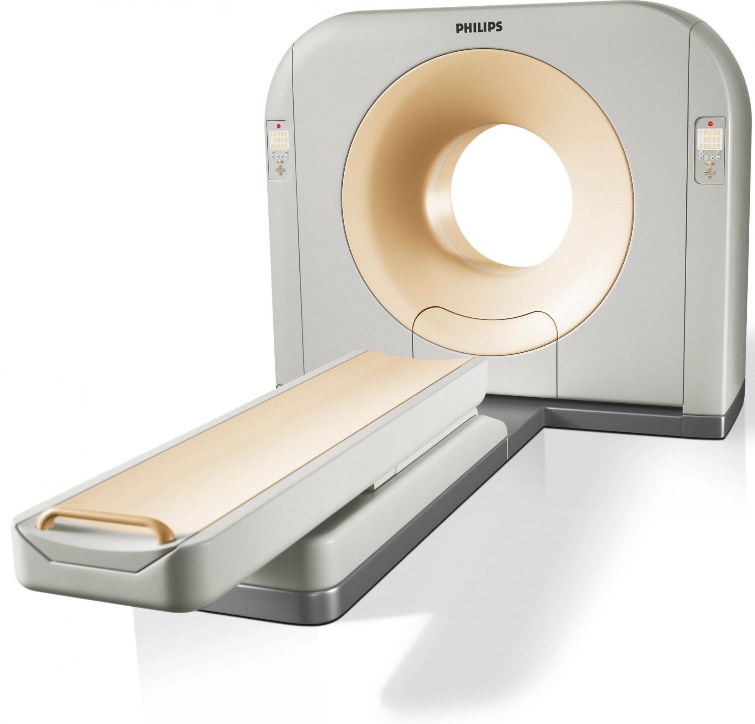 Использование медицинскими организациями средств нормированного страхового запаса на приобретение и проведение ремонта медицинского оборудования

Исполненные мероприятия по состоянию на 01.01.2023, которые были включены в план мероприятий 2021 года по ремонту медицинского оборудования
16 155,4 тыс.руб.
Ремонт 2 единиц медицинского оборудования 
в 2 медицинских организациях
Проведение медицинскими организациями ремонта медицинского оборудования 
за счет средств ОМС (ст.225 «Работы и услуги по содержанию имущества») в 2022 году
Осуществляли ремонт  медоборудования
39 медицинских организации
Государственные
34 МО
Частные
5 МО
Использование медицинскими организациями средств нормированного страхового запаса на приобретение и проведение ремонта медицинского оборудования

Не исполнен План мероприятий по организации дополнительного профессионального образования медицинских работников по программам повышения квалификации, а также по приобретению и проведению ремонта медицинского оборудования за 2022 год
3 515,2 тыс.руб.
Приобретение медицинского оборудования 
в 2 медицинских организациях*
*
Договора на поставку медицинского  оборудования заключены.
Поставка медицинского  оборудования ожидается февраль-апрель 2023 года.
Использование медицинскими организациями средств нормированного страхового запаса на приобретение и проведение ремонта медицинского оборудования
Использование медицинскими организациями средств нормированного страхового запаса на приобретение и проведение ремонта медицинского оборудования
Использование медицинскими организациями средств нормированного страхового запаса на приобретение и проведение ремонта медицинского оборудования
Использование средств нормированного страхового запаса
 ТФОМС для софинансирования расходов медицинских организаций на оплату труда врачей и среднего медицинского персонала
200 999,0 тыс.руб.
На 2022 год утверждены средства на сумму
По информации Министерства здравоохранения Пензенской области в рамках мероприятий по устранению кадрового дефицита в 2022 году планировалось принять на работу
в 34 медицинских организациях 
врачей – 629 чел.
среднего медицинского персонала – 576 чел.
Направлено средств на софинансирование расходов медицинских организаций 
на оплату труда врачей и среднего медицинского персонала
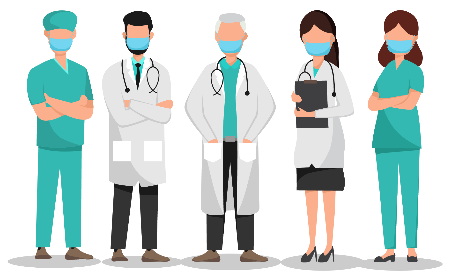 14 836,9 тыс.руб.
в 22 медицинские организации
7,4 % 
от утвержденных 
бюджетных ассигнований
Перечень медицинских организаций, в которые не направлялись средства НСЗ ТФОМС Пензенской области для софинансирования расходов медицинских организаций 
на оплату труда врачей и среднего медицинского персонала
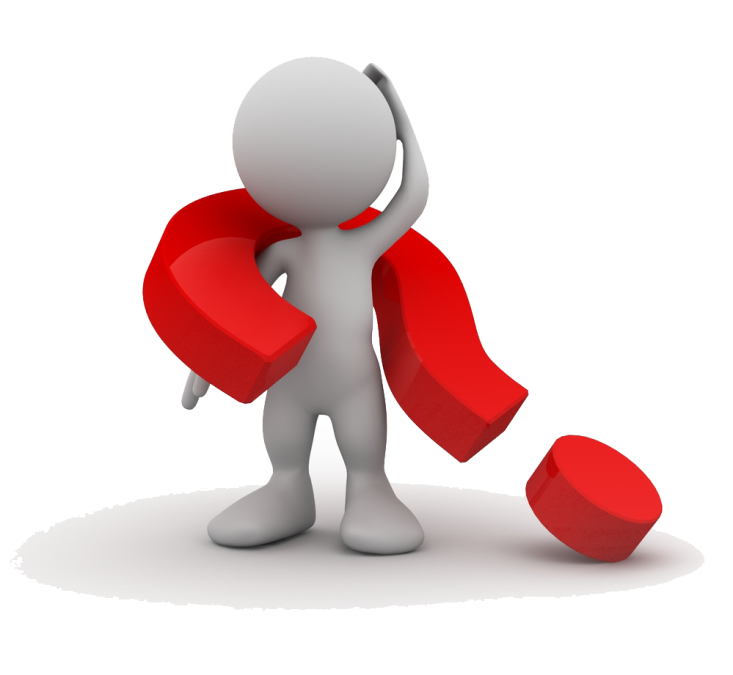 Использование средств нормированного страхового запаса
 ТФОМС для софинансирования расходов медицинских организаций на оплату труда врачей и среднего медицинского персонала
200 999,0 тыс.руб.
На 2022 год утверждены средства на сумму
34 541,7 тыс.руб.
На 2023 год утверждены средства на сумму
Использование средств НСЗ ТФОМС Пензенской области на осуществление расчетов за медицинскую помощь, оказанную застрахованным лицам, вне территории страхования в 2022 году
Количество пролеченных иногородних граждан в МО Пензенской области составило 33 765 человек, доходы за лечение иногородних граждан составили 315 672,6 тыс. рублей.
Количество пролеченных граждан, застрахованных на территории Пензенской области, в МО других субъектов РФ составило 24 173 человека. Возмещение средств ТФОМС Пензенской области за пролеченных граждан в других субъектах РФ составило 533 861,3 тыс. рублей.
Средняя стоимость лечения 22 085 рублей
Средняя стоимость лечения 9 349 рублей